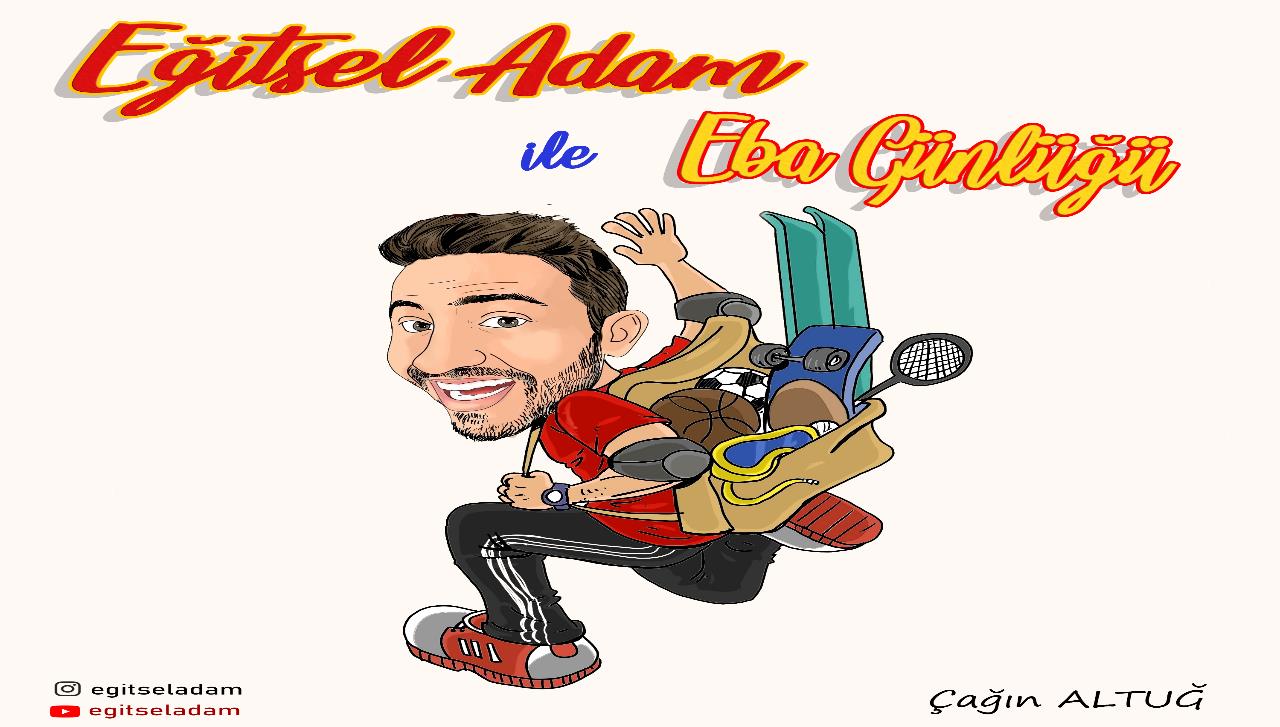 Şeffaf Engelleyici
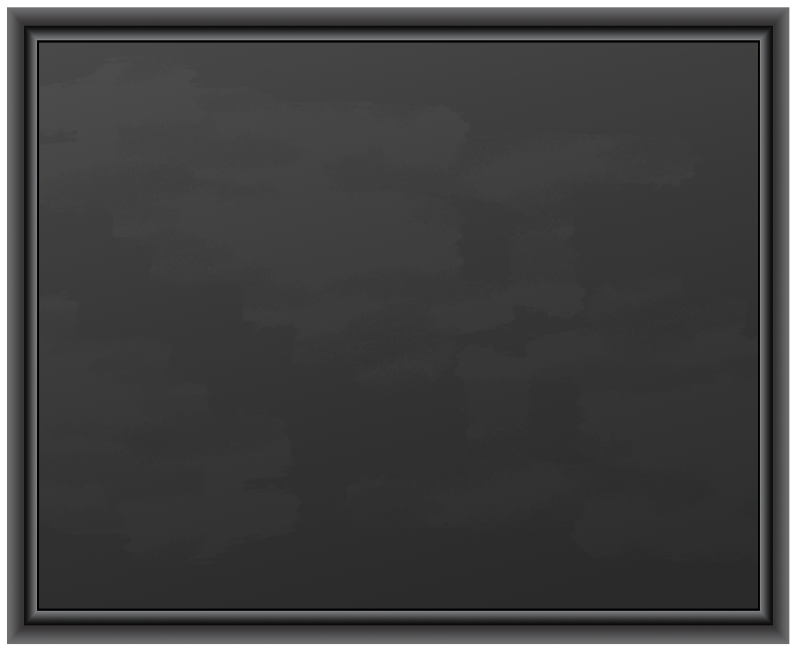 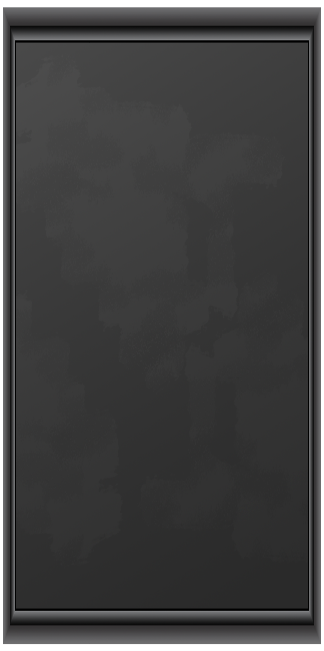 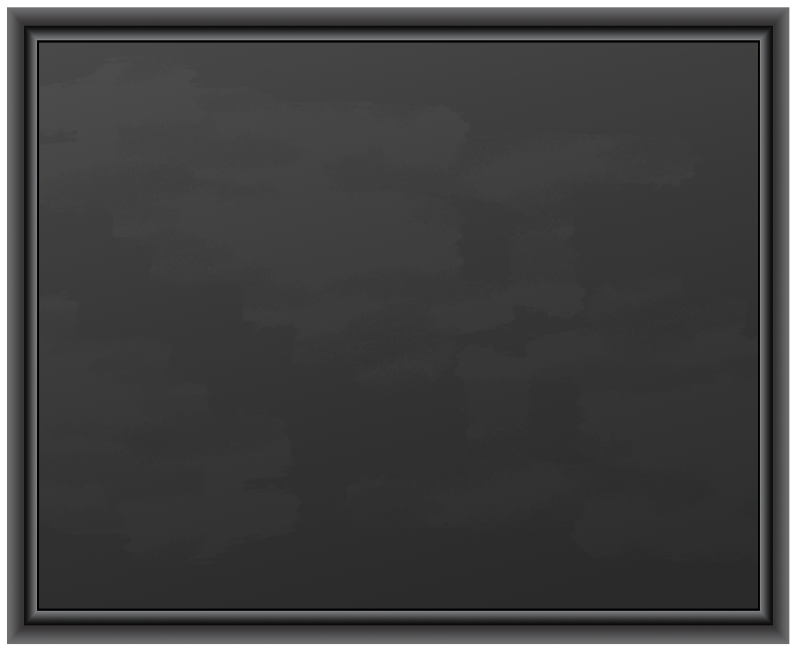 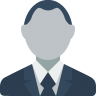 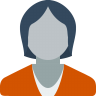 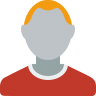 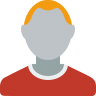 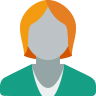 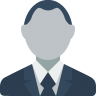 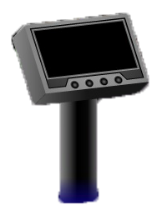 12.     1000000
11.     250000
10.     125000
9.       60000
egitseladam
Kazandığınız Toplam Ödül : 0
8.       30000
7.       15000
Ödül : 500
SORU 1 Basketbolda bir takımda saha içinde kaç sporcu bulunur?
6.       7500
5.       5000
4.       3000
A: 10
B:  6
3.       2000
D:  5
C: 8
Diğer Soruya Geç
2.       1000
1.       500
Çıkış Yap
Son kararınız mı ?
Son kararınız mı ?
Son kararınız mı ?
Son kararınız mı ?
Hayır
Evet
Hayır
Evet
Hayır
Evet
Hayır
Evet
Yanlış 2 cevap seçeneği kaldırılıyor
Süreniz Sona Ermiştir
Şeffaf Engelleyici
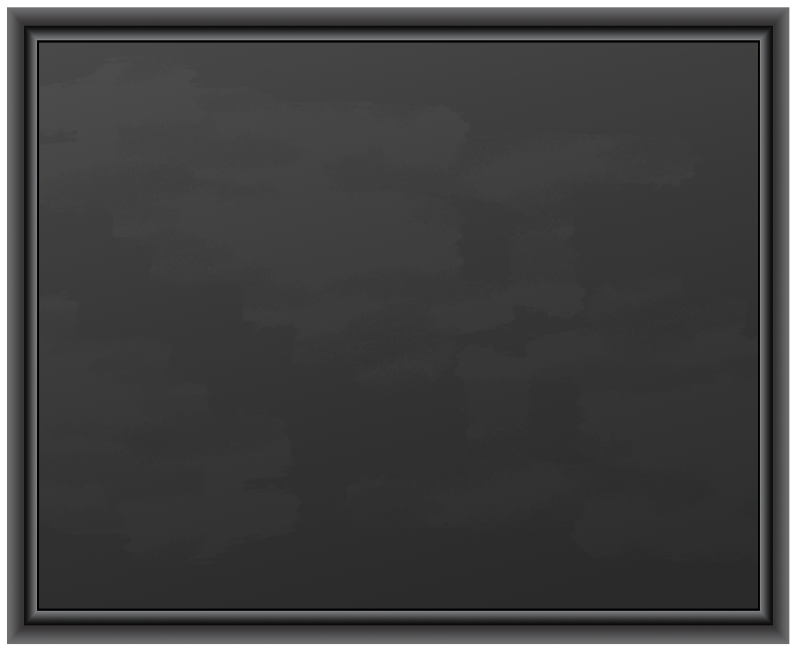 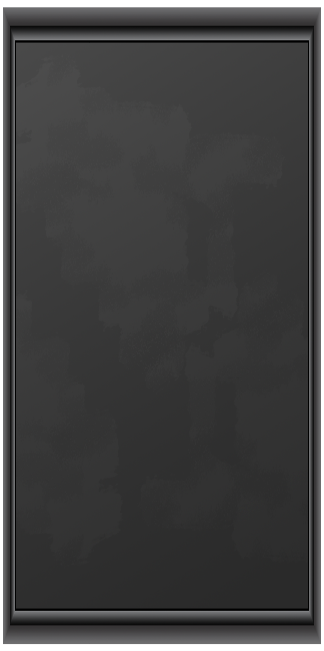 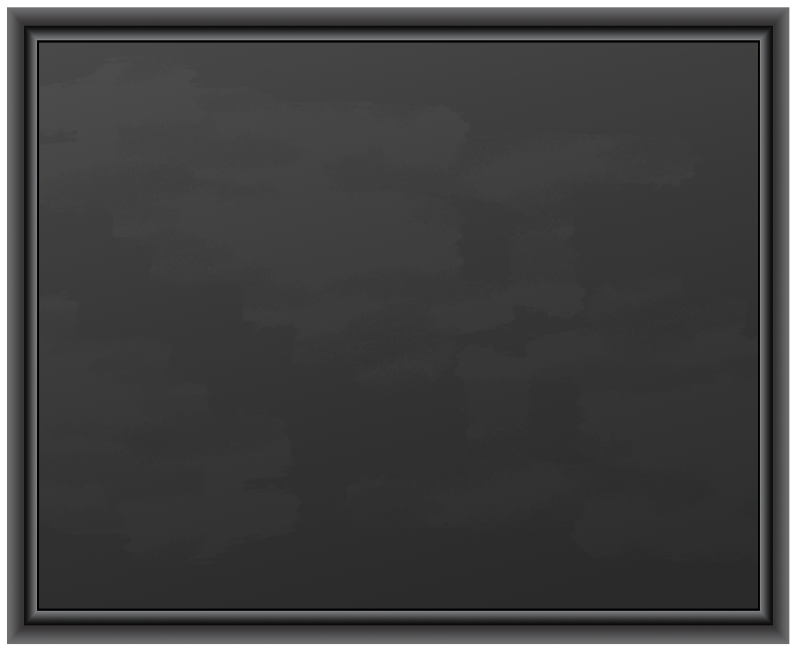 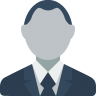 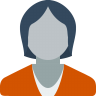 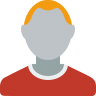 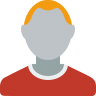 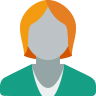 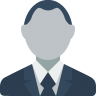 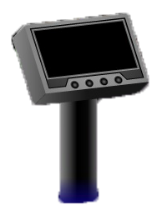 12.     1000000
11.     250000
10.     125000
9.       60000
egitseladam
Kazandığınız Toplam Ödül : 0
8.       30000
7.       15000
Ödül : 1000
SORU 2 Basketbolda kaç yedek oyuncu yer alır?
6.       7500
5.       5000
4.       3000
A: 4
B:  7
3.       2000
D:  6
C: 5
Diğer Soruya Geç
2.       1000
1.       500
Çıkış Yap
Son kararınız mı ?
Son kararınız mı ?
Son kararınız mı ?
Son kararınız mı ?
Hayır
Evet
Hayır
Evet
Hayır
Evet
Hayır
Evet
Yanlış 2 cevap seçeneği kaldırılıyor
Süreniz Sona Ermiştir
Şeffaf Engelleyici
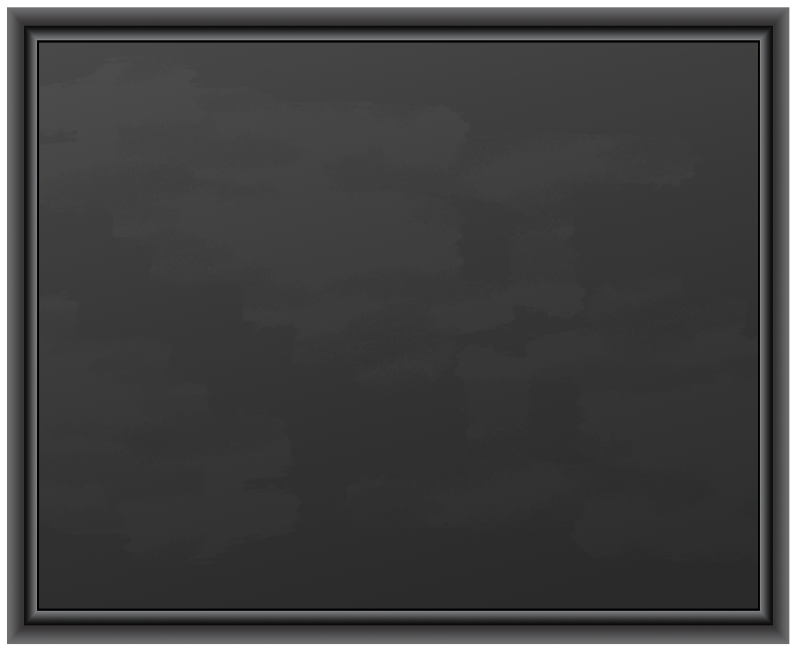 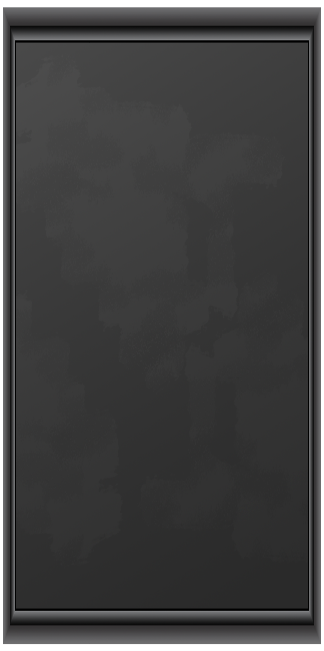 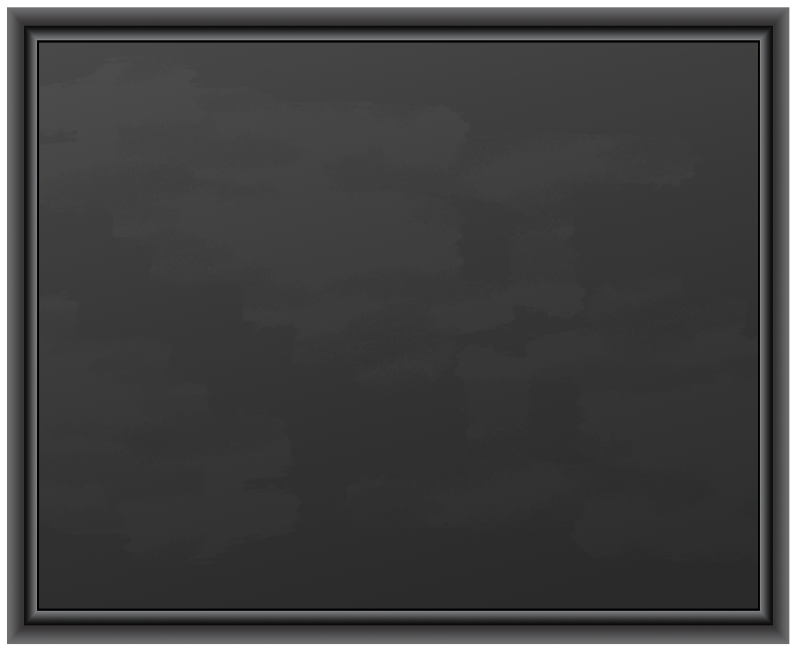 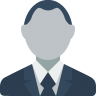 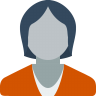 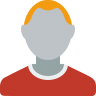 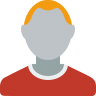 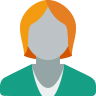 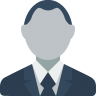 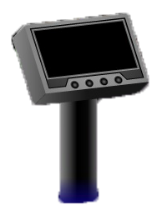 12.     1000000
11.     250000
10.     125000
9.       60000
egitseladam
Kazandığınız Toplam Ödül : 1000
8.       30000
7.       15000
Ödül : 2000
SORU 3 Basketbolda oyunu başlatan atışın adı nedir?
6.       7500
5.       5000
4.       3000
A: Taç atışı
B:  Hava atışı
3.       2000
D:  Serbis atışı
C: Kenar atışı
Diğer Soruya Geç
2.       1000
1.       500
Çıkış Yap
Son kararınız mı ?
Son kararınız mı ?
Son kararınız mı ?
Son kararınız mı ?
Hayır
Evet
Hayır
Evet
Hayır
Evet
Hayır
Evet
Yanlış 2 cevap seçeneği kaldırılıyor
Süreniz Sona Ermiştir
Şeffaf Engelleyici
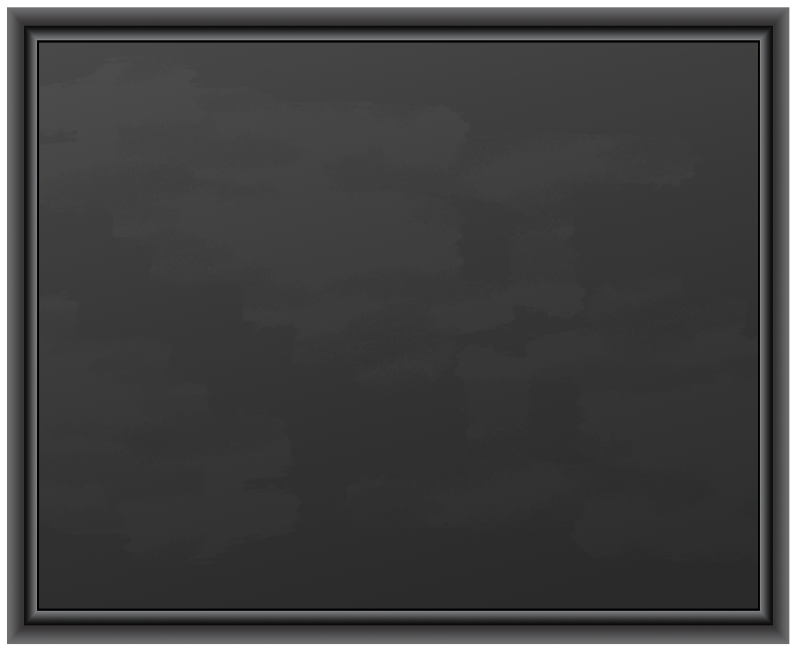 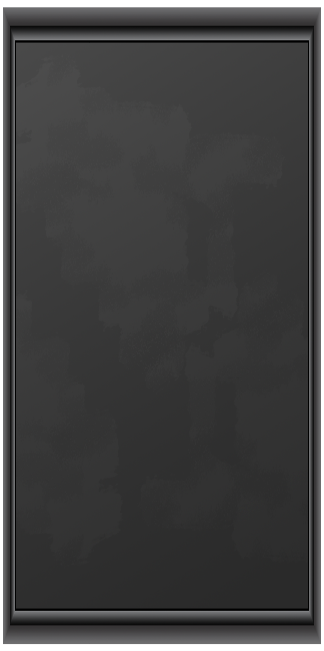 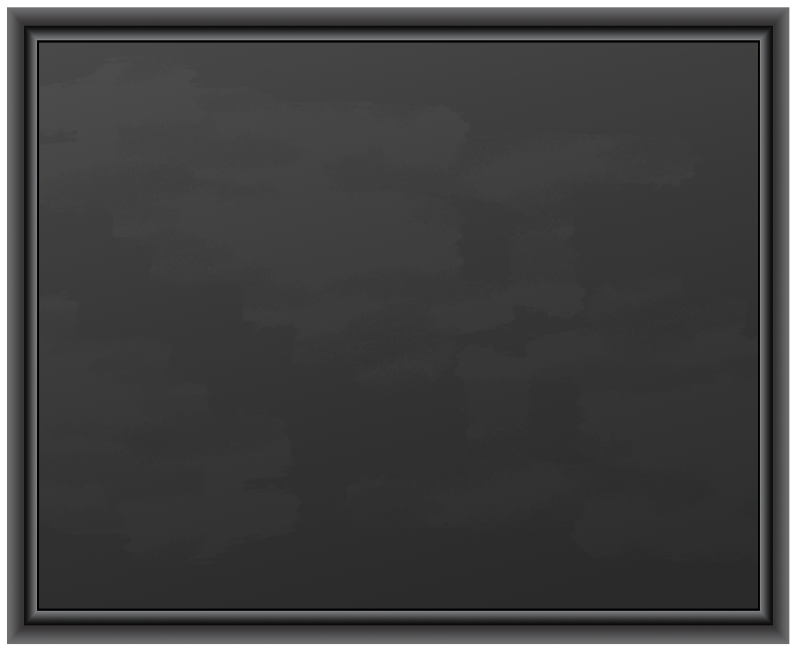 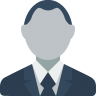 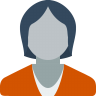 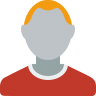 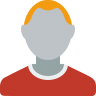 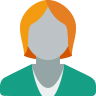 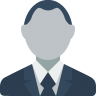 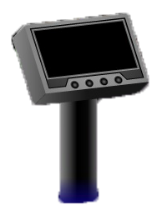 12.     1000000
11.     250000
10.     125000
9.       60000
egitseladam
Kazandığınız Toplam Ödül : 1000
8.       30000
7.       15000
Ödül : 3000
SORU 4 Hangisi bir basketbol terimi değildir?
6.       7500
5.       5000
4.       3000
A: Backhand
B:  Turnike
3.       2000
D:  Alan Savunması
C: Fast break
Diğer Soruya Geç
2.       1000
1.       500
Çıkış Yap
Son kararınız mı ?
Son kararınız mı ?
Son kararınız mı ?
Son kararınız mı ?
Hayır
Evet
Hayır
Evet
Hayır
Evet
Hayır
Evet
Yanlış 2 cevap seçeneği kaldırılıyor
Süreniz Sona Ermiştir
Şeffaf Engelleyici
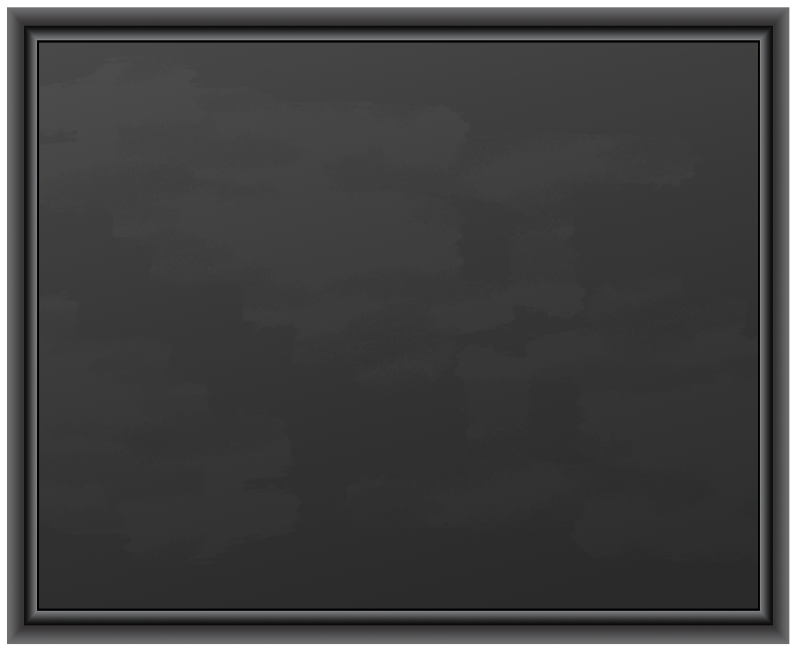 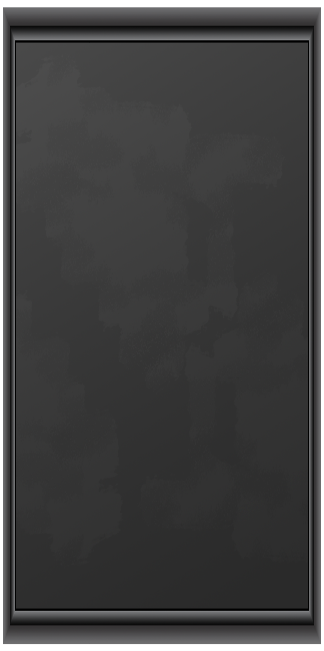 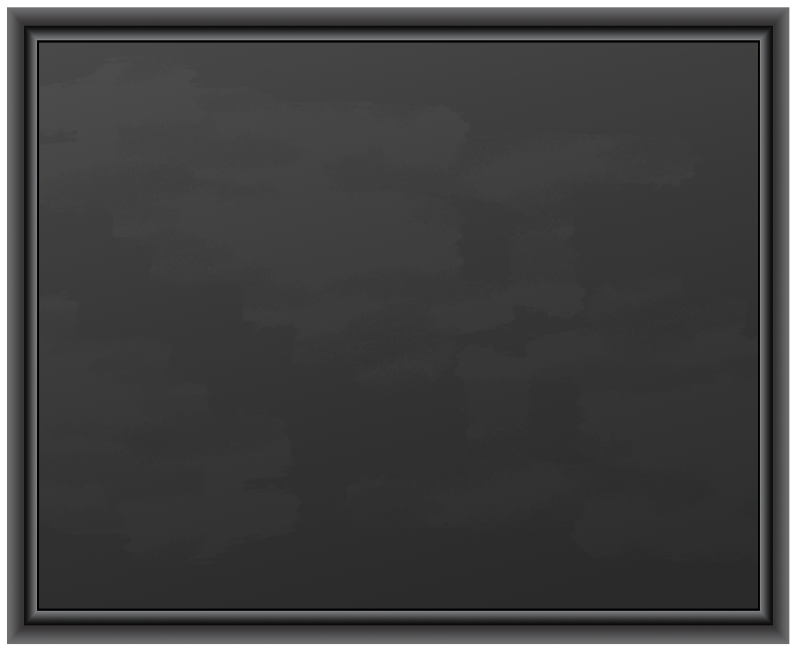 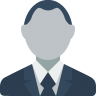 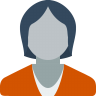 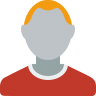 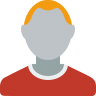 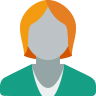 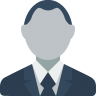 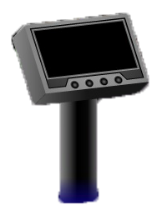 12.     1000000
11.     250000
10.     125000
9.       60000
egitseladam
Kazandığınız Toplam Ödül : 1000
8.       30000
7.       15000
Ödül : 5000
SORU 5 Basketbolda bir maç kaç periyottan oluşur?
6.       7500
5.       5000
4.       3000
A: 2
B:  3
3.       2000
D:  4
C: 5
Diğer Soruya Geç
2.       1000
1.       500
Çıkış Yap
Son kararınız mı ?
Son kararınız mı ?
Son kararınız mı ?
Son kararınız mı ?
Hayır
Evet
Hayır
Evet
Hayır
Evet
Hayır
Evet
Yanlış 2 cevap seçeneği kaldırılıyor
Süreniz Sona Ermiştir
Şeffaf Engelleyici
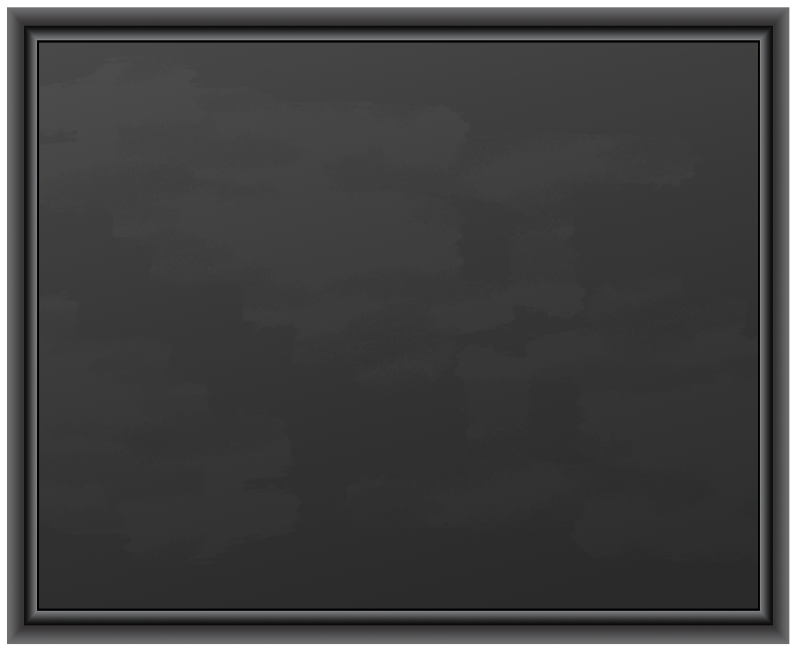 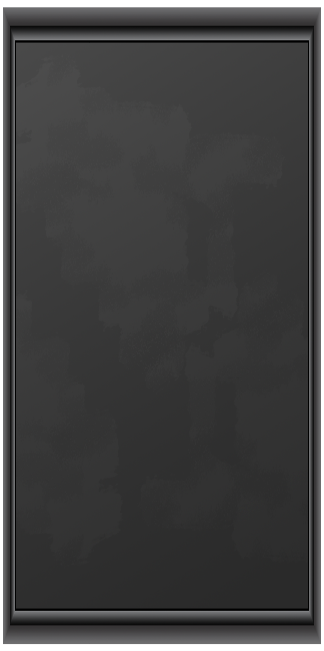 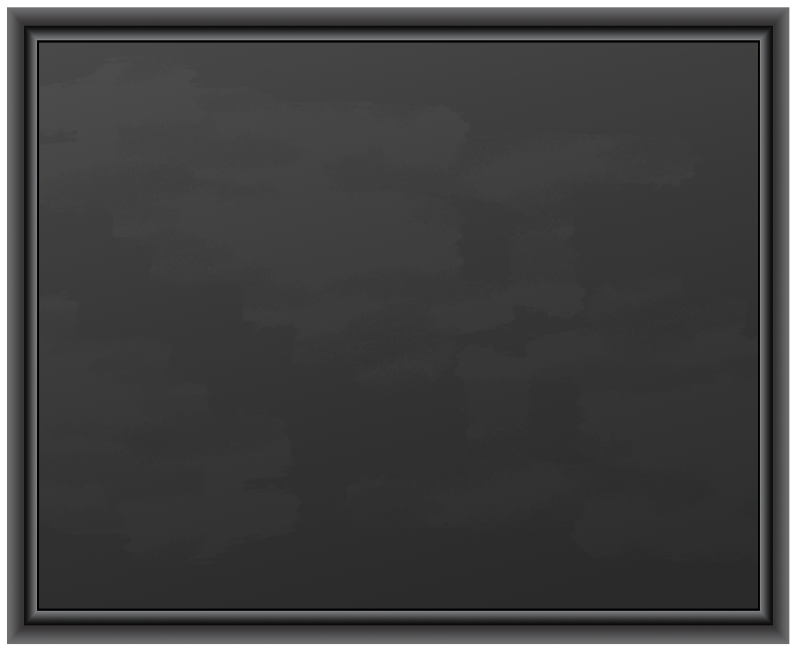 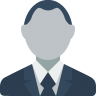 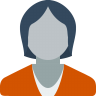 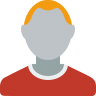 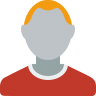 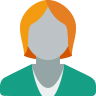 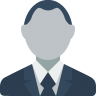 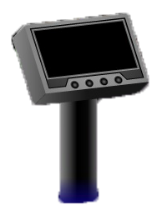 12.     1000000
11.     250000
10.     125000
9.       60000
egitseladam
Kazandığınız Toplam Ödül : 1000
8.       30000
7.       15000
Ödül : 7500
SORU 6 Basketbolda her periyot kaç dakikadır?
6.       7500
5.       5000
4.       3000
A: 15
B:  20
3.       2000
D:  25
C: 10
Diğer Soruya Geç
2.       1000
1.       500
Çıkış Yap
Son kararınız mı ?
Son kararınız mı ?
Son kararınız mı ?
Son kararınız mı ?
Hayır
Evet
Hayır
Evet
Hayır
Evet
Hayır
Evet
Yanlış 2 cevap seçeneği kaldırılıyor
Süreniz Sona Ermiştir
Şeffaf Engelleyici
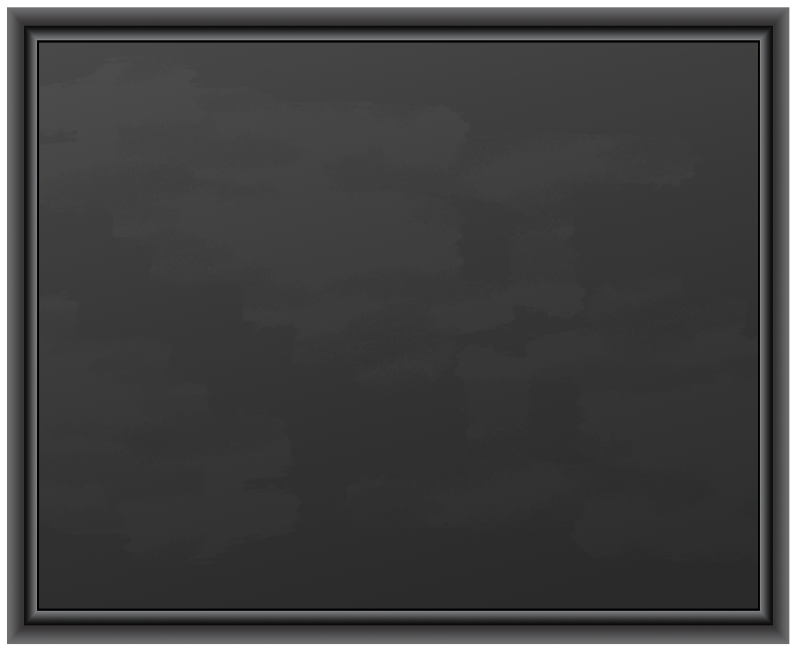 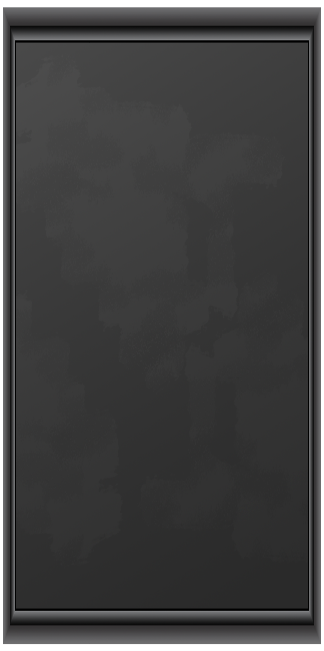 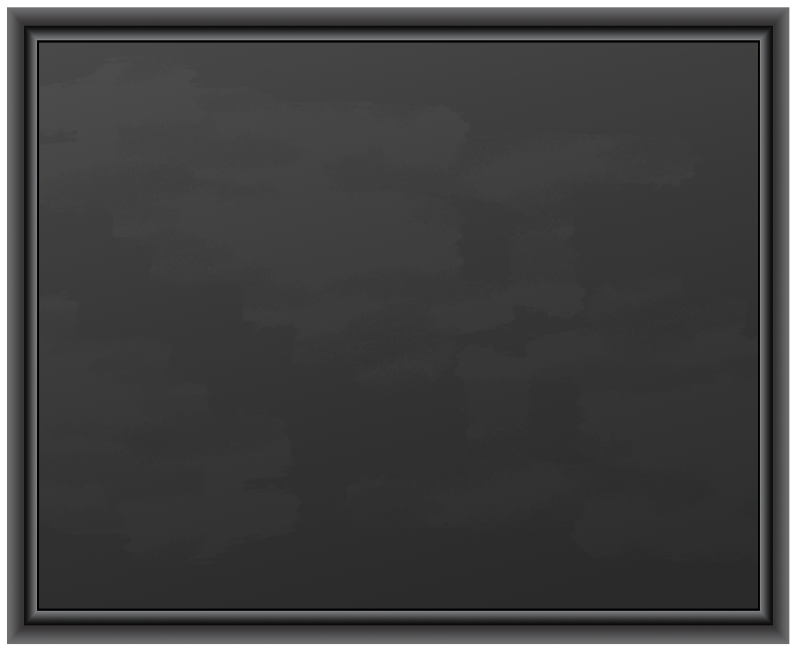 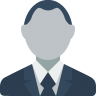 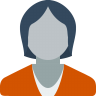 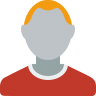 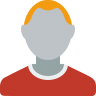 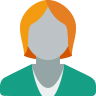 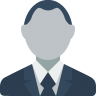 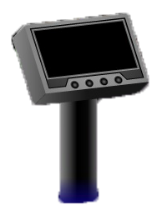 12.     1000000
11.     250000
10.     125000
9.       60000
egitseladam
Kazandığınız Toplam Ödül : 1000
8.       30000
7.       15000
Ödül : 15000
SORU 7 Basketbolda bir takımın hücum süresi kaç saniyedir?
6.       7500
5.       5000
4.       3000
A: 8
B:  25
3.       2000
D:  30
C: 24
Diğer Soruya Geç
2.       1000
1.       500
Çıkış Yap
Son kararınız mı ?
Son kararınız mı ?
Son kararınız mı ?
Son kararınız mı ?
Hayır
Evet
Hayır
Evet
Hayır
Evet
Hayır
Evet
Yanlış 2 cevap seçeneği kaldırılıyor
Süreniz Sona Ermiştir
Şeffaf Engelleyici
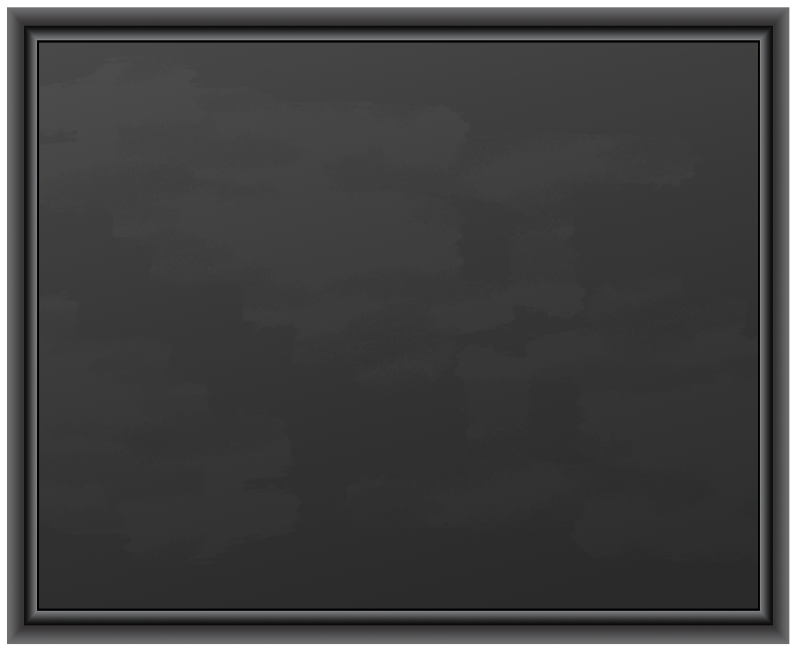 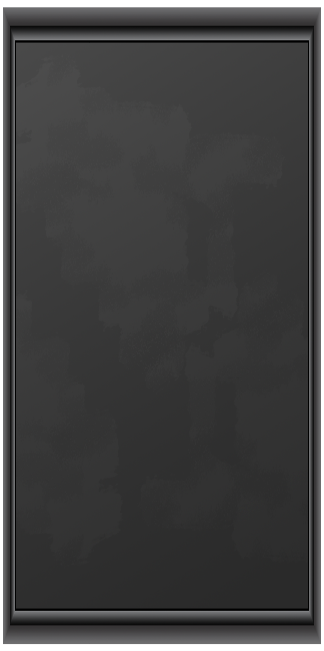 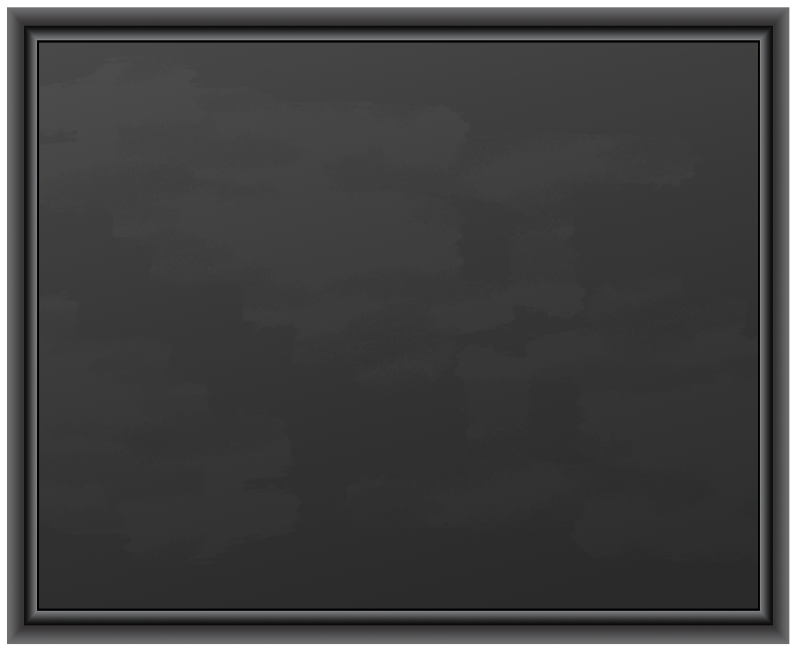 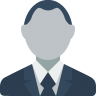 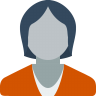 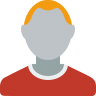 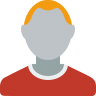 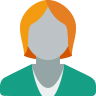 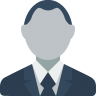 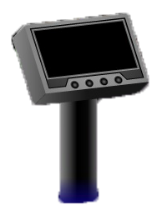 12.     1000000
11.     250000
10.     125000
9.       60000
egitseladam
Kazandığınız Toplam Ödül : 15000
8.       30000
7.       15000
Ödül : 30000
SORU 8 Basketbolda bir oyuncu kaç faul sonrası oyun dışı kalır?
6.       7500
5.       5000
4.       3000
A: 4
B:  5
3.       2000
D:  7
C: 6
Diğer Soruya Geç
2.       1000
1.       500
Çıkış Yap
Son kararınız mı ?
Son kararınız mı ?
Son kararınız mı ?
Son kararınız mı ?
Hayır
Evet
Hayır
Evet
Hayır
Evet
Hayır
Evet
Yanlış 2 cevap seçeneği kaldırılıyor
Süreniz Sona Ermiştir
Şeffaf Engelleyici
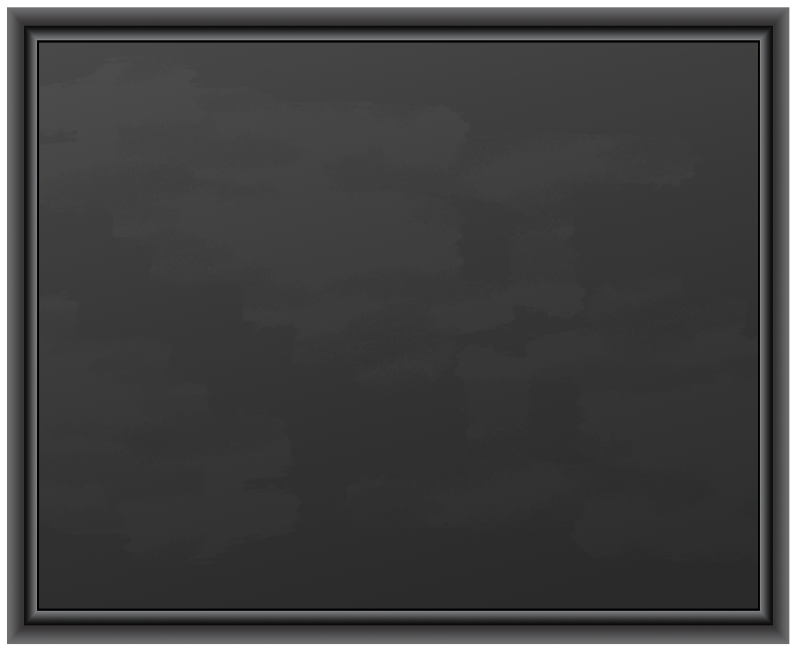 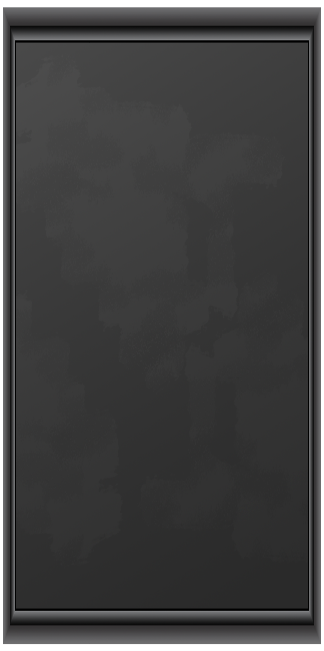 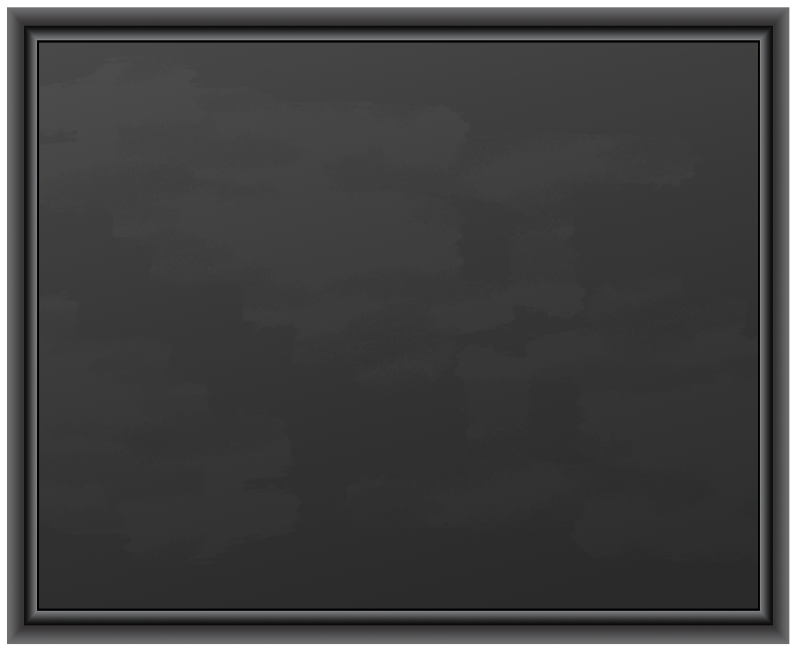 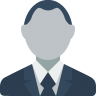 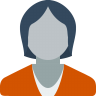 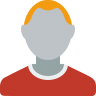 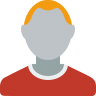 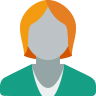 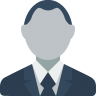 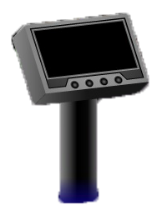 12.     1000000
11.     250000
10.     125000
9.       60000
egitseladam
Kazandığınız Toplam Ödül : 15000
8.       30000
7.       15000
Ödül : 60000
SORU 9 Basketbolda potanın yerden yüksekliği nedir?
6.       7500
5.       5000
4.       3000
A: 3.15m
B:  3.20 m
3.       2000
D: 3.05 m
C: 2.50 m
Diğer Soruya Geç
2.       1000
1.       500
Çıkış Yap
Son kararınız mı ?
Son kararınız mı ?
Son kararınız mı ?
Son kararınız mı ?
Hayır
Evet
Hayır
Evet
Hayır
Evet
Hayır
Evet
Yanlış 2 cevap seçeneği kaldırılıyor
Süreniz Sona Ermiştir
Şeffaf Engelleyici
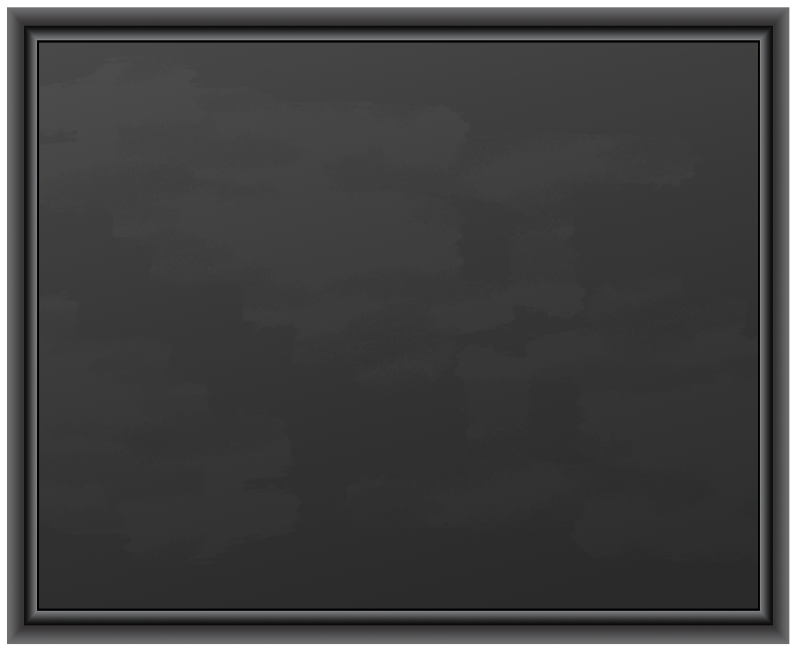 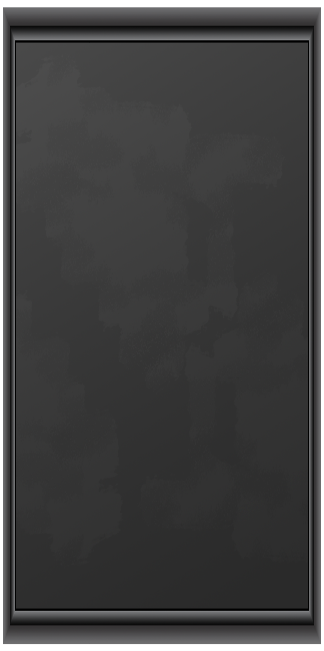 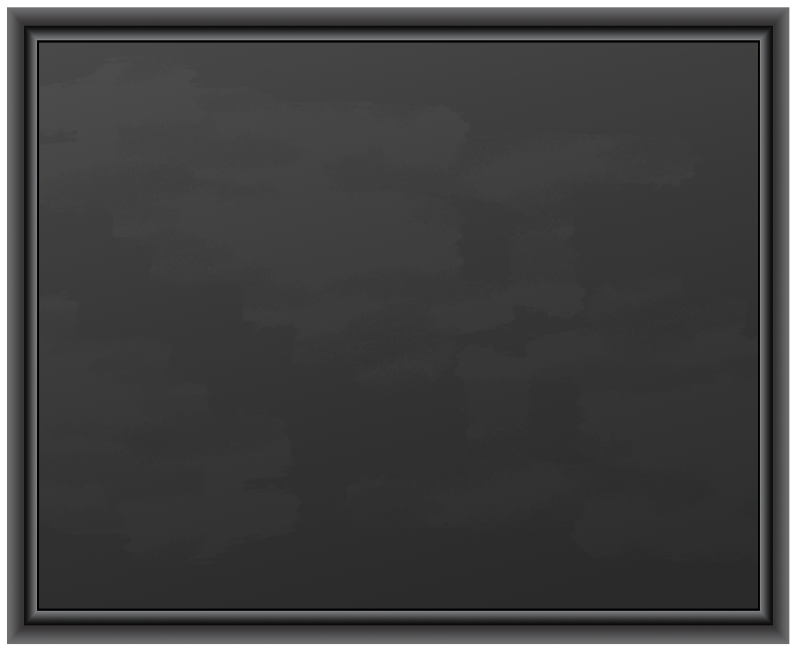 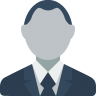 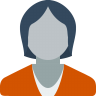 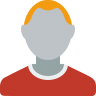 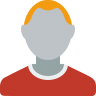 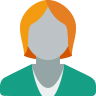 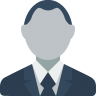 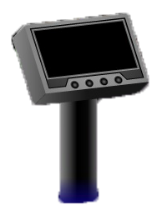 12.     1000000
11.     250000
10.     125000
9.       60000
egitseladam
Kazandığınız Toplam Ödül : 15000
8.       30000
7.       15000
Ödül : 125000
SORU 10 Basketbol sahasının boyutları hangi şıkta doğru olarak verilmiştir?
6.       7500
5.       5000
A: 28 m(uzunluk)    15m (genişlik)
4.       3000
30 m(uzunluk)    15m (genişlik
3.       2000
28 m(uzunluk)    14m (genişlik
26 m(uzunluk)    15m (genişlik
Diğer Soruya Geç
2.       1000
1.       500
Çıkış Yap
Son kararınız mı ?
Son kararınız mı ?
Son kararınız mı ?
Son kararınız mı ?
Hayır
Evet
Hayır
Evet
Hayır
Evet
Hayır
Evet
Yanlış 2 cevap seçeneği kaldırılıyor
Süreniz Sona Ermiştir
Şeffaf Engelleyici
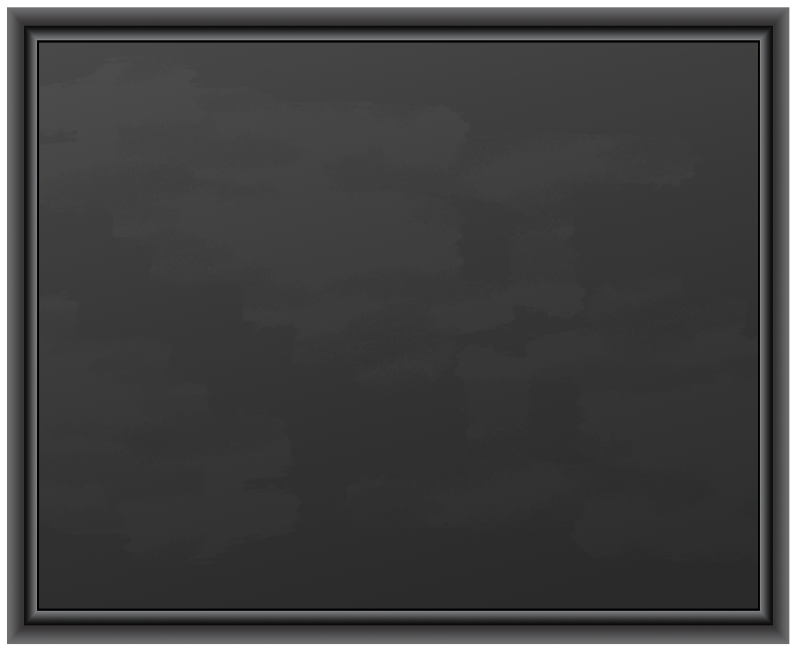 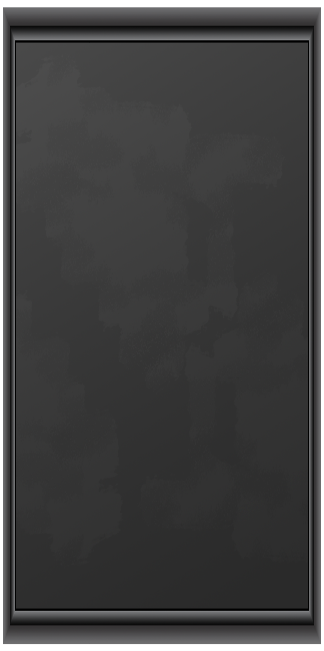 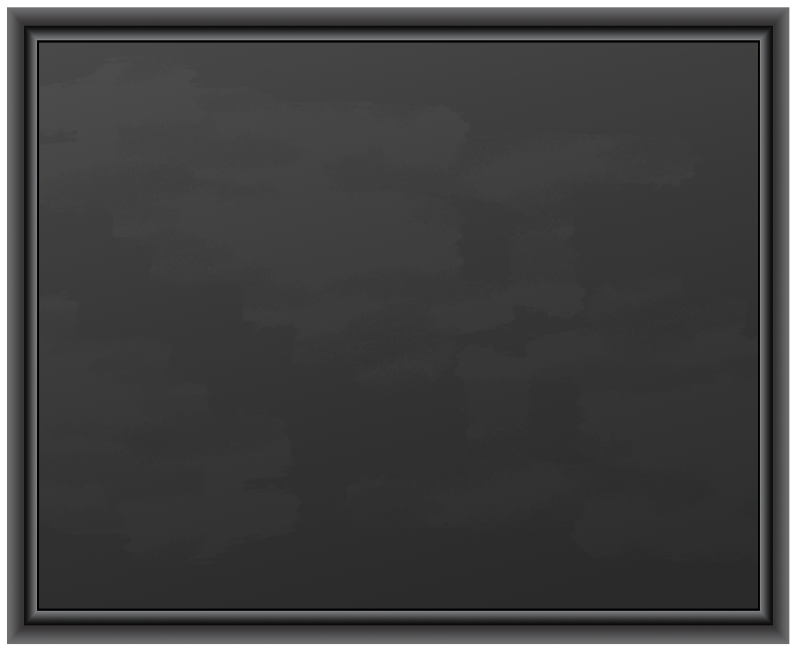 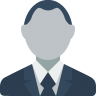 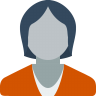 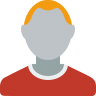 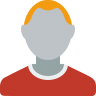 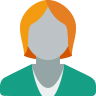 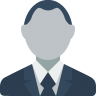 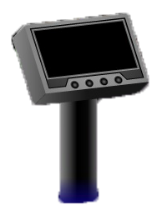 12.     1000000
11.     250000
10.     125000
9.       60000
egitseladam
Kazandığınız Toplam Ödül : 15000
8.       30000
7.       15000
Ödül : 250000
SORU 11 Bir takım kendi sahasından kaç saniye içerisinde çıkmalıdır?
6.       7500
5.       5000
4.       3000
A: 6
B:  7
3.       2000
D:  9
C: 8
Diğer Soruya Geç
2.       1000
1.       500
Çıkış Yap
Son kararınız mı ?
Son kararınız mı ?
Son kararınız mı ?
Son kararınız mı ?
Hayır
Evet
Hayır
Evet
Hayır
Evet
Hayır
Evet
Yanlış 2 cevap seçeneği kaldırılıyor
Süreniz Sona Ermiştir
Şeffaf Engelleyici
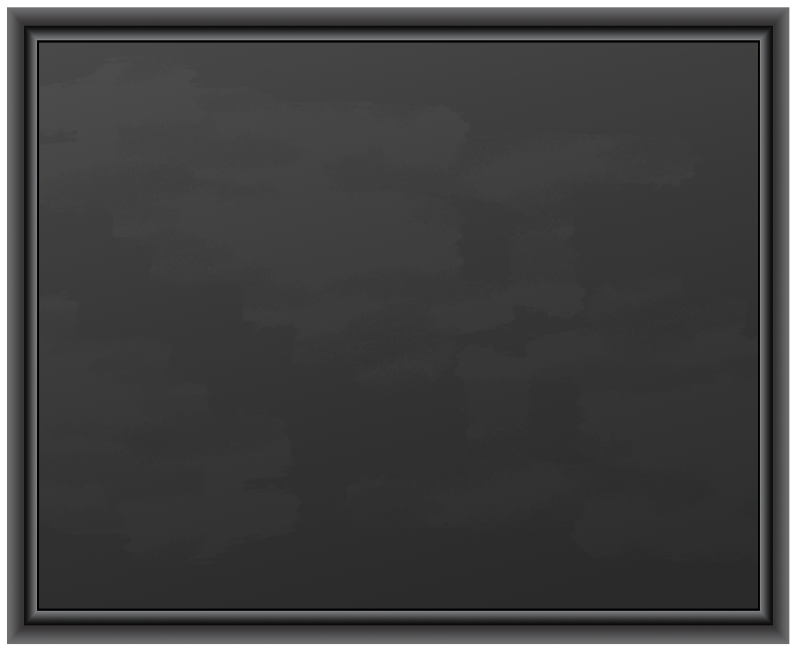 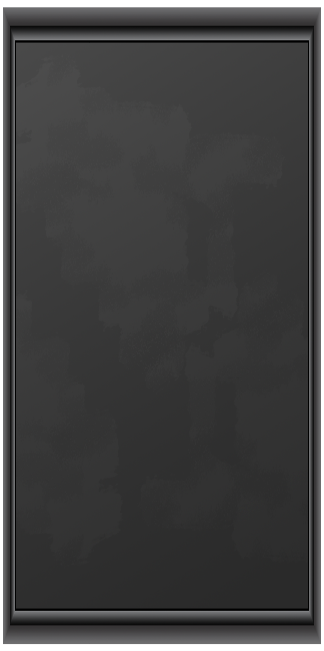 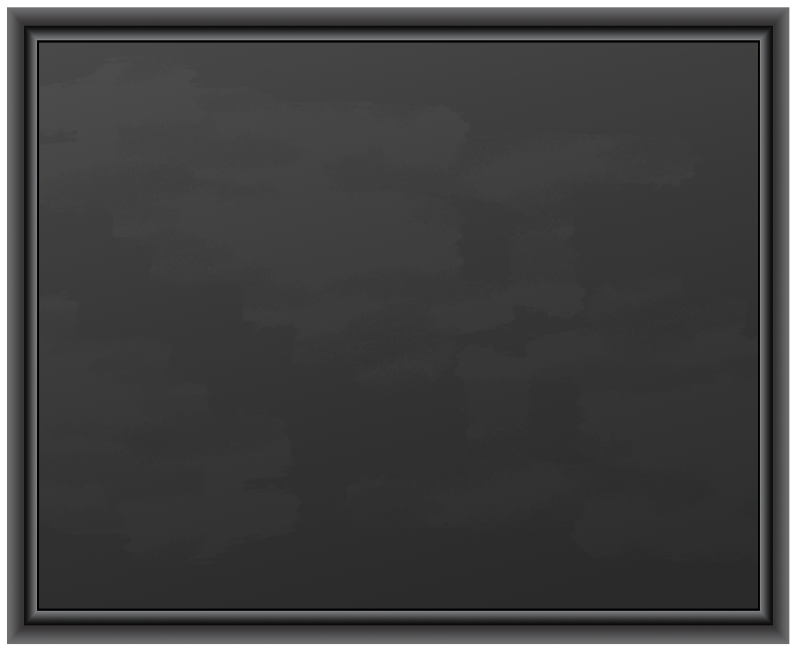 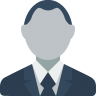 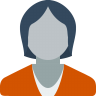 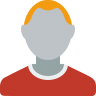 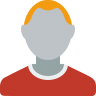 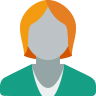 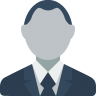 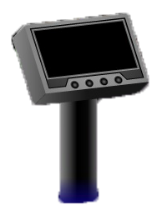 12.     1000000
11.     250000
10.     125000
9.       60000
egitseladam
Kazandığınız Toplam Ödül : 15000
8.       30000
7.       15000
Ödül : 1 000 000
SORU 12 Maç genelinde  her bir takımın kaç oyuncu değişikliği hakkı vardır?
6.       7500
5.       5000
4.       3000
A: 5
B:  Sınırsız
3.       2000
D:  7
C: 6
Tebrikler, oyunu kazandın
2.       1000
1.       500
Çıkış Yap
Son kararınız mı ?
Son kararınız mı ?
Son kararınız mı ?
Son kararınız mı ?
Hayır
Evet
Hayır
Evet
Hayır
Evet
Hayır
Evet